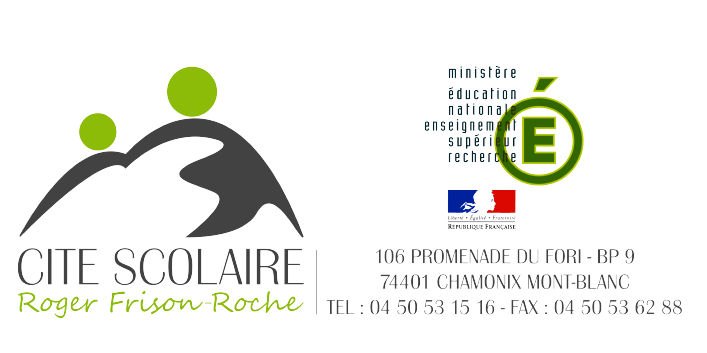 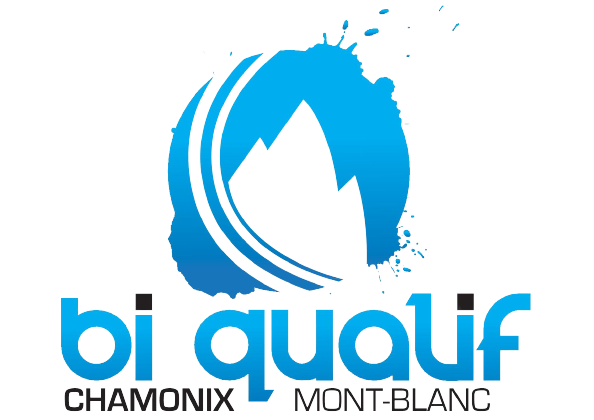 SOIREE D’INFORMATION

19 janvier 2024 - 19h30
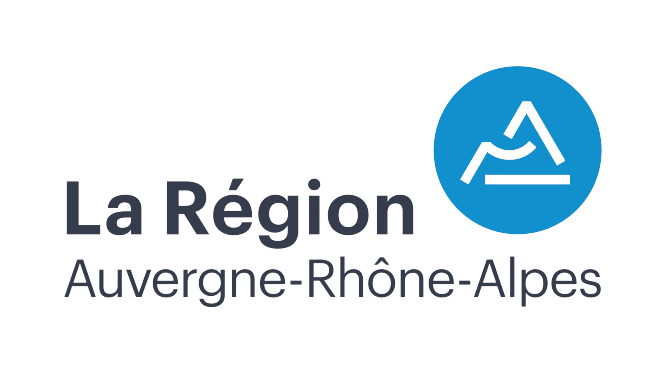 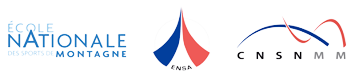 Coordonnateurs  BiqualificationGuillaume  Pellet-Bourgeois : ski alpinDenis  Poussin : fond / montagne
Organisation de la Scolarité
2 choix d’orientation scolaire
LYCEE GENERAL
ou
LYCEE PROFESSIONNEL
Votre choix d’orientation scolaire
LYCEE GENERAL - 3 ans de scolarité
Effectif maximum : 36 élèves en 2nde
Options en Terminale




·    Arts Plastiques

·    Droits Grands enjeux monde contemporain

·    Mathématiques Complémentaires

·    Mathématiques Expertes
Spécialités scolaires en 1ère


Histoire-géographie, géopolitique et sciences politiques
Langues, littératures et cultures étrangères
Humanité, littérature et philosophie
Mathématiques
Physique-chimie
Sciences de la vie et de la Terre
Sciences économiques et sociales
Organisation de la Pratique Sportive
Les options sportives possibles
OPTION MONTAGNE


Métiers : Accompagnateur en Moyenne Montagne, Guide de Haute-Montagne, 
Moniteur d’Escalade
OPTION SKI ALPIN


Métier : Moniteur de ski alpin
OPTION SKI DE FOND

Métier : Moniteur de ski de fond
OPTION  MONTAGNE
FORMATION POLYVALENTE EN LIEN AVEC LE  D.E. Alpinisme

Développer les connaissances et les gestes fondamentaux
pour une pratique personnelle sécuritaire des activités de montagne,
pour se présenter à l’Accompagnateur en Montagne,
au DE escalade, au Guide de haute montagne un jour.


ESCALADE Falaises et Grandes Voies
SKI HORS-PISTE – SKI de RANDONNEE
Formation à la sécurité montagne – conduite de groupe – orientation – secourisme
découverte milieu montagnard – météo & climat – géologie – histoire – faune/flore etc…..
OPTION  SKI ALPIN
FORMATION POLYVALENTE EN LIEN AVEC LE   D.E. SKI ALPIN

Préparation physique / Cours théorique – SLALOM - SNOWBOARD
TECHNIQUE ET PEDAGOGIE EN SKI LIBRE  (Perfectionnement personnel)
FORMATION SECURITE MONTAGNE

Epreuve du Test Technique  en slalom spécial  (l’année de ses 17 ans)

 Préparation physique / Cours théorique – GEANT - ENSEIGNEMENT 
TECHNIQUE EN SKI LIBRE  (Démonstration VM et GE) - SNOWBOARD

UF1 - Cycle Préparatoire (avoir 18 ans révolus)
Epreuve CTT (Eurotest) en géant
1er et 2e cycle à l’ENSA

En fonction de l’avancement dans le DE de ski alpin, la formation s’individualise et s’adapte à chaque élève.
OPTION  SKI DE FOND
FORMATION POLYVALENTE EN LIEN AVEC LE   D.E. SKI DE FOND

Préparation physique / Cours théorique - DECOUVERTE MILIEU MONTAGNARD
TECHNIQUE en SKATE et en CLASSIQUE  (Perfectionnement personnel)
FORMATION SECURITE MONTAGNE

Epreuve du Test Technique:  chrono Skate + démonstration Classique  (l’année de ses 17 ans)

 Préparation physique / Cours théorique– COURSE en MONTAGNE
Travail de démonstration CLASSIQUE et SKATING – PEDAGOGIE - ENSEIGNEMENT 

Cycle Préparatoire (avoir 18 ans révolus)
Epreuve de CAPACITE TECHNIQUE : chrono Classique + démonstration Skate

En fonction de l’avancement dans le DE de ski de Fond, la formation s’individualise et s’adapte à chaque élève.
Distinction SAS - Biqualification
En Savoie : Saint-Michel, Moutiers et La Motte proposent SAS et Biqualif dans un même établissement. Des passerelles existent.




En Haute-Savoie : 	Passy = SAS	 	Chamonix = Biqualif


Des objectifs différents : 	Haut-Niveau 		          Diplôme d’Etat
La priorité en biqualification
n’est pas la compétition mais la formation professionnelle au métier de MONITEUR

Cependant, vous POUVEZ être libéré pour participer à des COMPETITIONS ou des stages d’automne…

Si résultats, travail et comportement sont très satisfaisants
Si cela n’impacte pas la formation en biqualif (sécurité, snowboard, ski de rando…)

Exemple : il n’est pas possible d’être libéré pour les entraînements club et les camps vitesse
Organisation annualisée de la pratique sportive
FOND et ALPIN
3h / semaine de la rentrée à Noël :
PREPARATION PHYSIQUE


Programme spécifique (alpin/pisteur – fond), trail en montagne, ski-roues, etc…
MONTAGNE
1 journée de la rentrée à Toussaint :
ESCALADE GRANDES VOIES
AUTOMNE
Du 08 janvier au 01 avril : 
2 semaines vertes
6 semaines rouges
HIVER
Exemple Hiver 2024
La Formation Générale Commune
FGC = ancien « tronc commun »
Cours théorique annualisés et répartis sur une année scolaire en classe de 1ère 

5 unités de formation:
			- ACCUEIL DES DIFFERENTS PUBLICS
			- ENVIRONNEMENT TOURISTIQUE
			- MILIEU NATUREL
			 - PHYSIOLOGIE
			- REGLEMENTATION

L’élève peut se présenter à l’examen FGC  s’il a obtenu un test technique
ATTENTION : pour les élèves qui ont un an d’avance, il est possible de se présenter au test technique uniquement en Terminale…
Retrouvez toutes les informations sur le site de la Biqualification : 
 organisation test d’entrée,
 foire aux questions, …

www.biqualifdecham.com
Rubrique « Test entrée 2024 »


Contact :  biqualifdecham@gmail.com
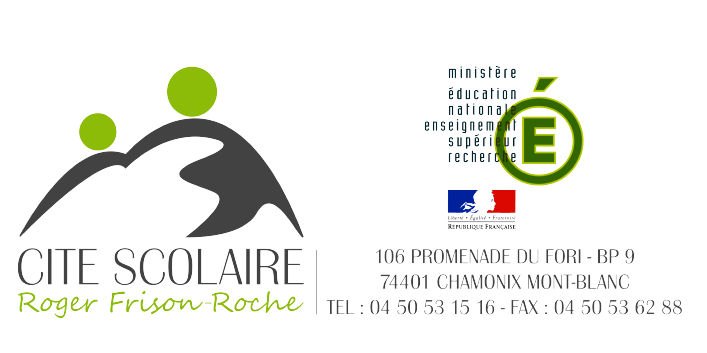 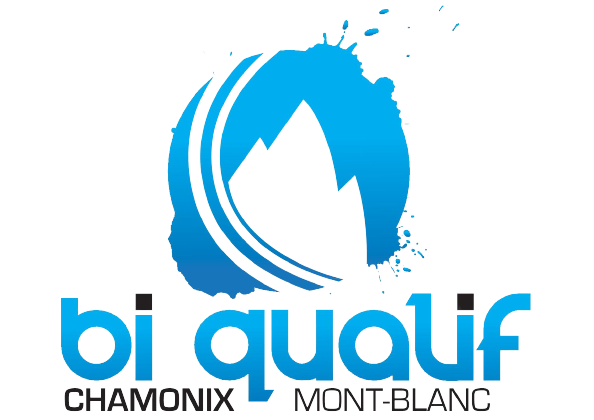 Merci pour votre attention
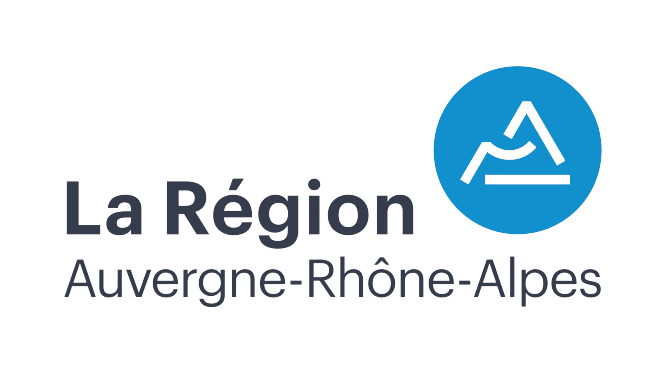 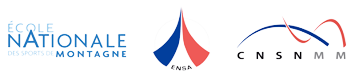